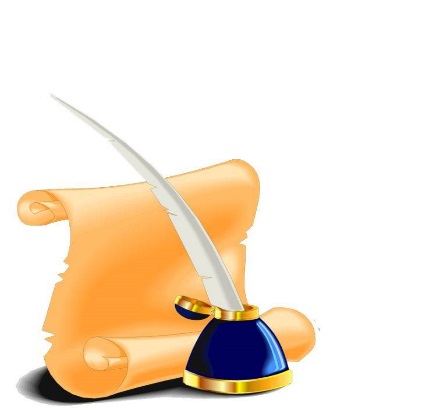 Планетабыздагы эң ийгиликтүү адамдардын сырдуу  «куралы» бул – мыкты насаатчы      
             МЕКТЕП-ГИМНАЗИЯСЫНДА жаш адистердин жумалыгы болуп өттү.
№68
Жаш адистер үчүн 
3А3 классында математика сабагынан ачык сабак өтүлдү
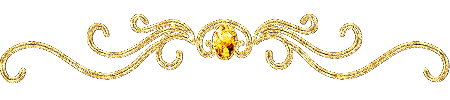 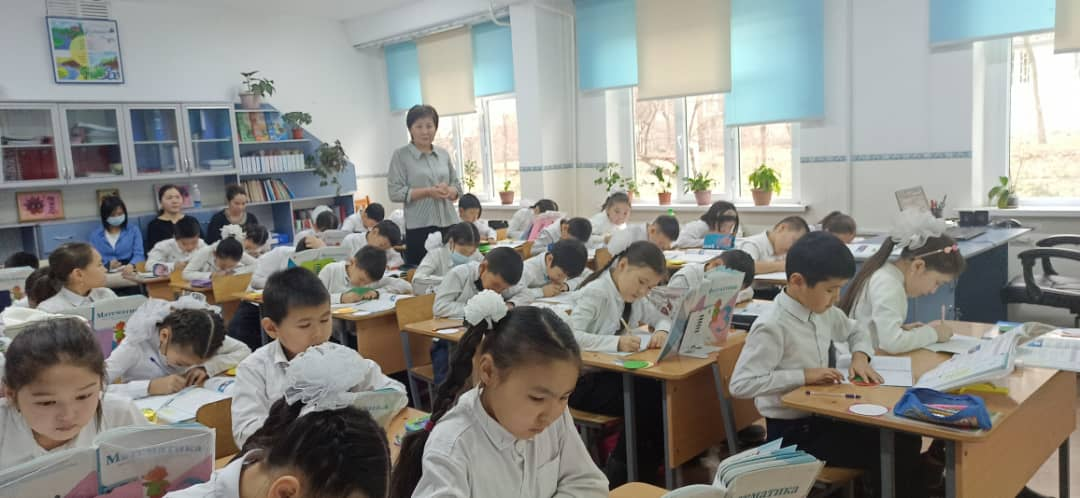 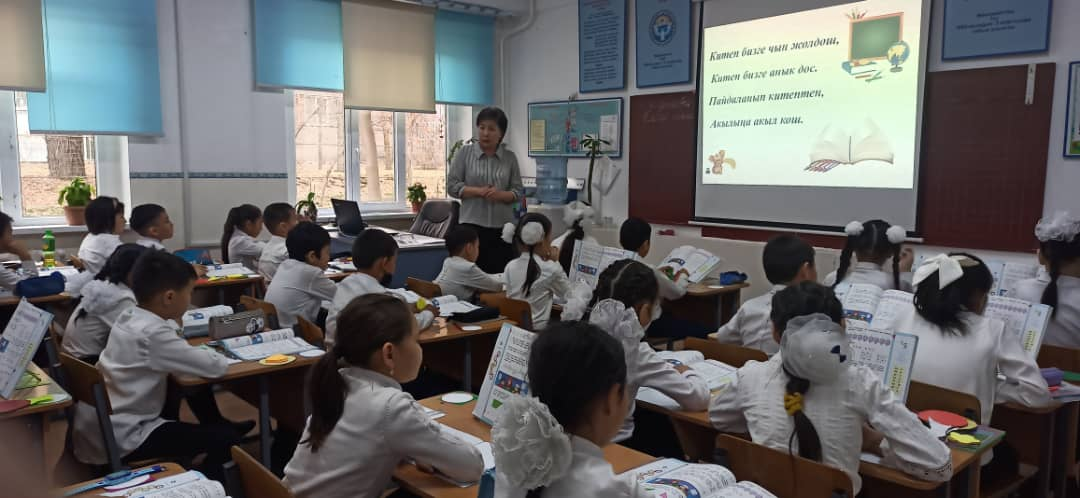 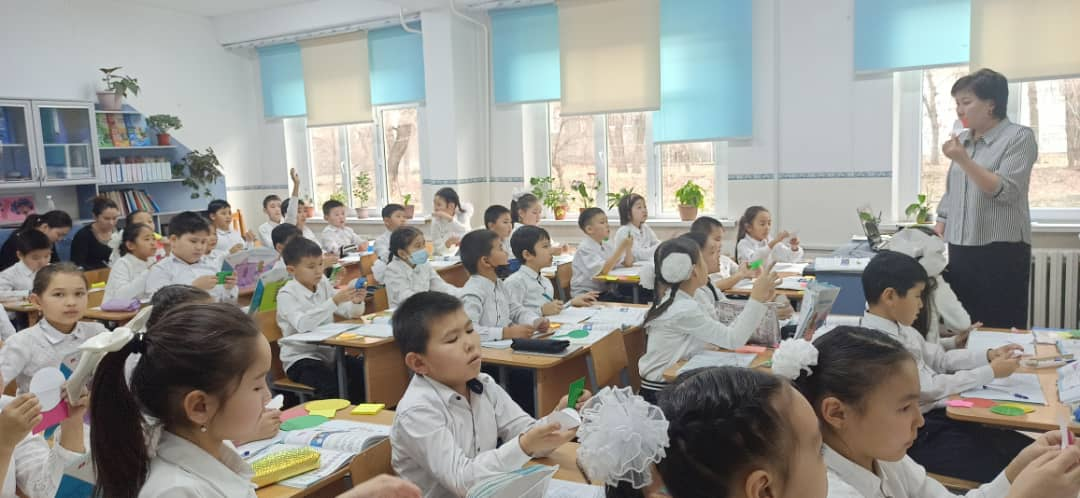 Жаш адистер менен аңгемелешүү
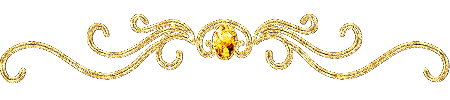 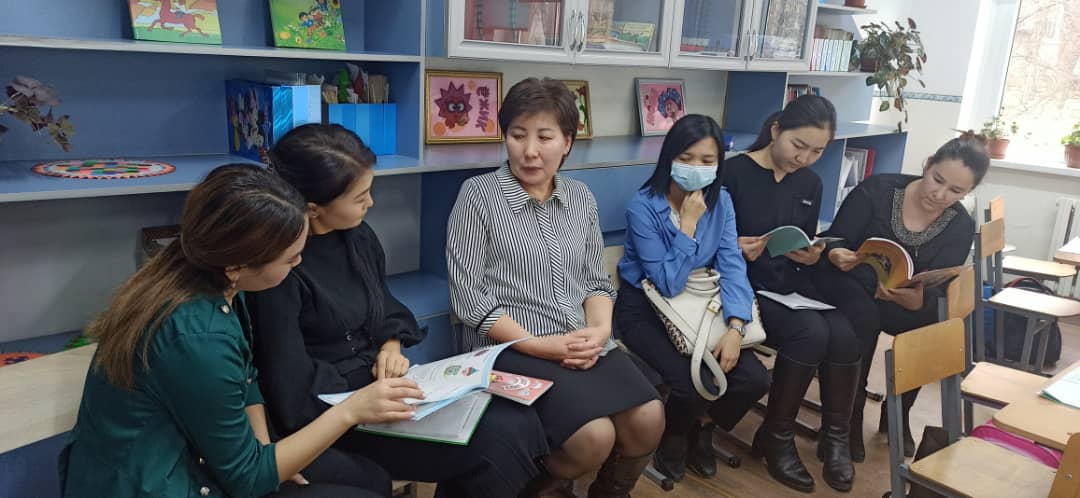 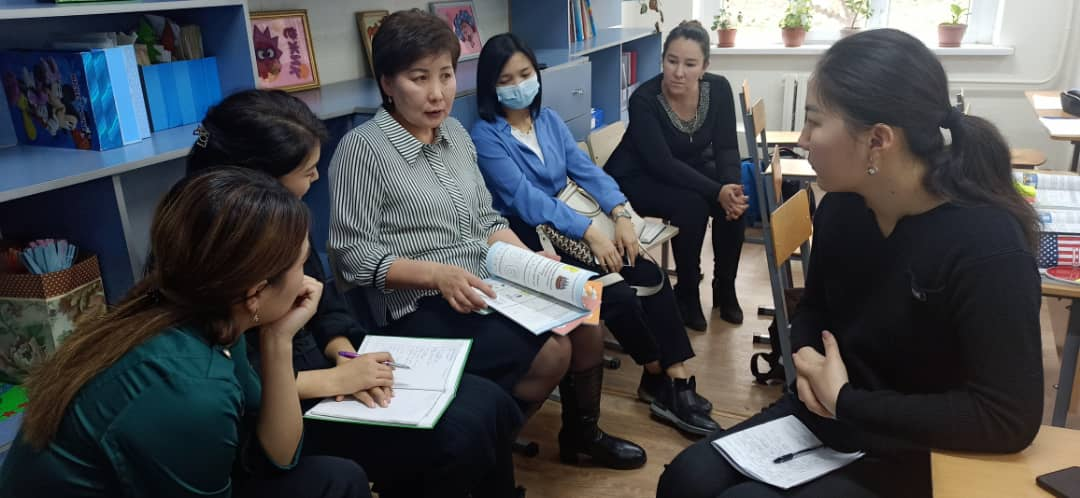 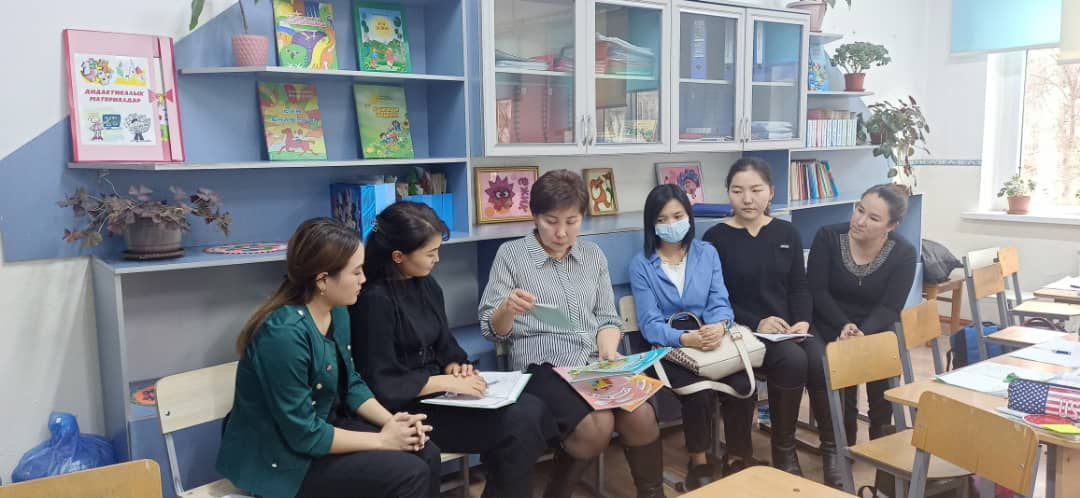